HAZIRLAYAN

5B 282 SONER DUMAN
NESLİ TÜKENEN HAYVANLAR
NESLİ TÜKENEN HAYVANAR
NEDEN NESLİ TÜKENDİ
NESLİ TÜKENEN HAYVANLAR
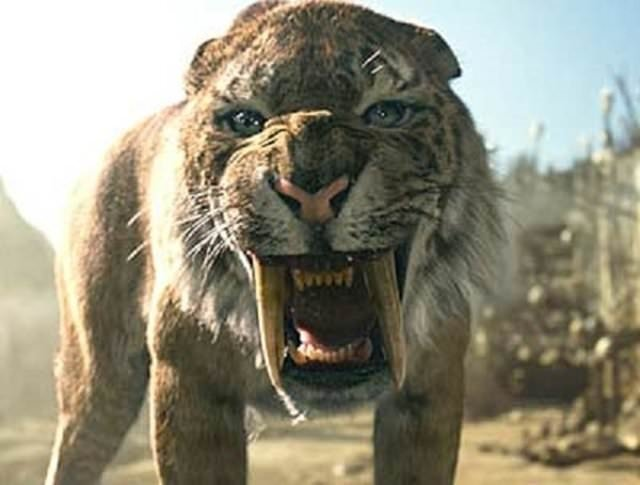 Kılıç Dişli Kaplan
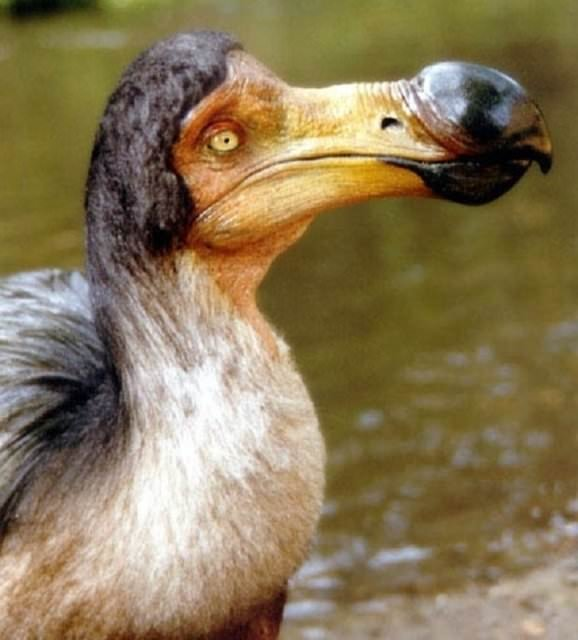 Dodo Kuşu
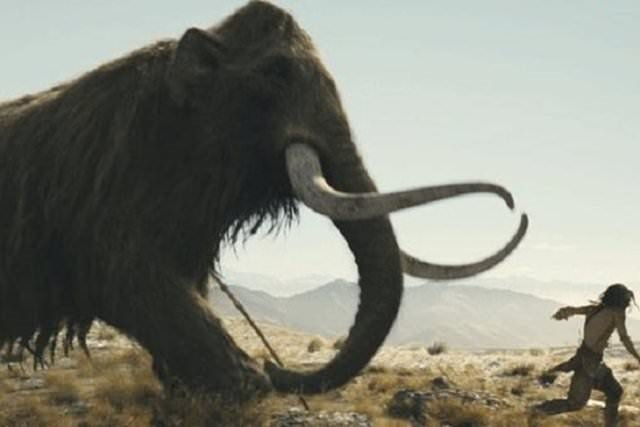 Mamut
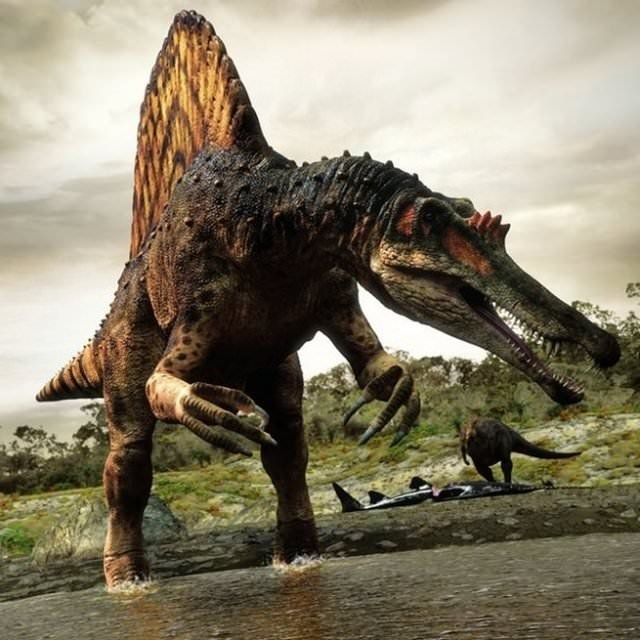 Dinozorlar
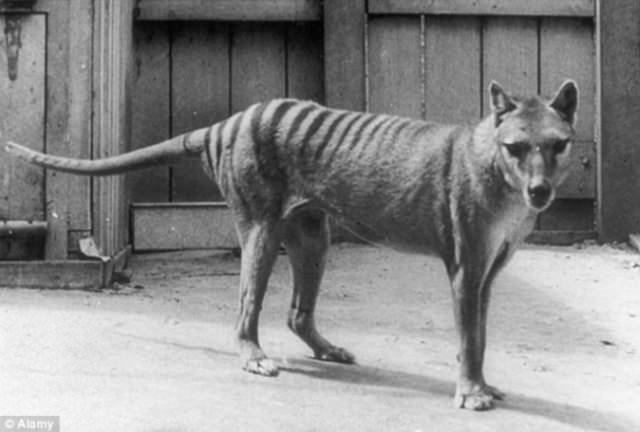 Tazmanya Kaplanı
NEDEN NESLİ TÜKENDİ
KILIÇ DİŞLİ KAPLAN
Kılıç Dişli Kaplanların neslinin tükenmesinin bir kaç sebebi olduğu düşünülmektedir. İlki insanların avlanması ki o dönemde Amerika kıtasında sadece eti için değil dişleri ve derisi içinde avlanılırmış. İkincisi ise çeşitli katran çukurları. Amerika’nın Los Angeles yakınlarındaki katran çukurlarında yaklaşık 2000 adet hayvanın kemiklerine rastlanmış. Üçüncüsü ise iklim değişikliklerinden dolayı olduğu düşünülüyor. Ancak henüz net bir bilgi mevcut değil.
DODO KUŞU
Günümüz tarihine çok yakın bir zamanda nesli tükenen Dodo kuşu Mauritius adasında yaşayan ve adaya özgü canlılardan birisiydi. Coğrafi keşifler sırasında bu ada insanlar tarafında keşfedilmiş ve adada yaşayan bu farklı kuşlar bilinçsizce öldürülmüştür. Ayrıca kuşun savunmasız yumurtalarının toplanması sonucunda yeni yavrular doğamamıştır. Sonuç olarak Dodo kuşu insanlar tarafında yok edilmiştir.
MAMUT
Buzul çağından sonra yerkürenin ısınmasıyla deniz seviyesi yükselince yünlü mamutların yaşam alanı da daraldı. Bazı göller okyanusa karıştı ve tuzlu suyun kalan rezervuarlara dolmasıyla tatlı su kaynakları azalmış oldu.

Bu yüzden bu yünlü dev canlılar iyice azalan su kaynaklarını paylaşmak zorunda kaldılar. Sorunu daha da zorlaştıran da bu canlı türünün çok fazla su tüketiyor olmasıydı.
DİNAZOR
California Üniversitesi araştırmacıları tarafından ortaya konulan yeni kanıtlar, volkanik patlamaların meydana geldiği tarihleri çok daha doğru bir biçimde gösteriyor. Buna göre, Hindistan'ın Deccan Platosu'nda yer alan yanardağlardaki patlamalar, kitlesel yok oluşları başlattığı düşünülen gök taşı çarpmasından sonraki 50 bin yıl içinde ikiye katlanmış.

Birbirini izleyen gök taşı çarpması ve volkanik patlamaların, gezegeni toz ve zehirli gazlarla kaplayarak iklim değişikliklerine yol açtığı ve birçok canlının yok olmasına neden olduğu sanılıyor.
TAZMANYA   KURDU
Avustralya’ya özgü büyük bir etçil keselidir. 1930’lara kadar yaşadı. Tazmanya hükümeti ve çiftçilerin desteğiyle sürdürülen avlarla soyu tüketildi.
BİTTİ       TASARLAYAN: SONER DUMAN